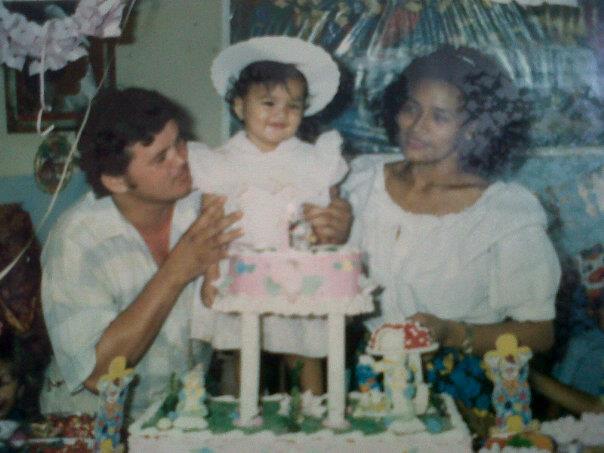 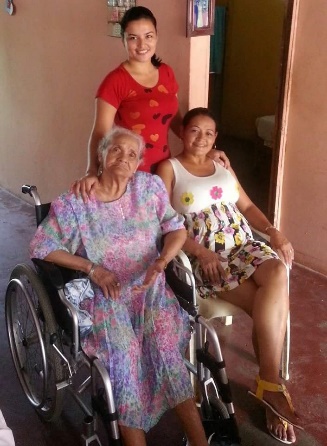 RESEÑA BIOGRÁFICA
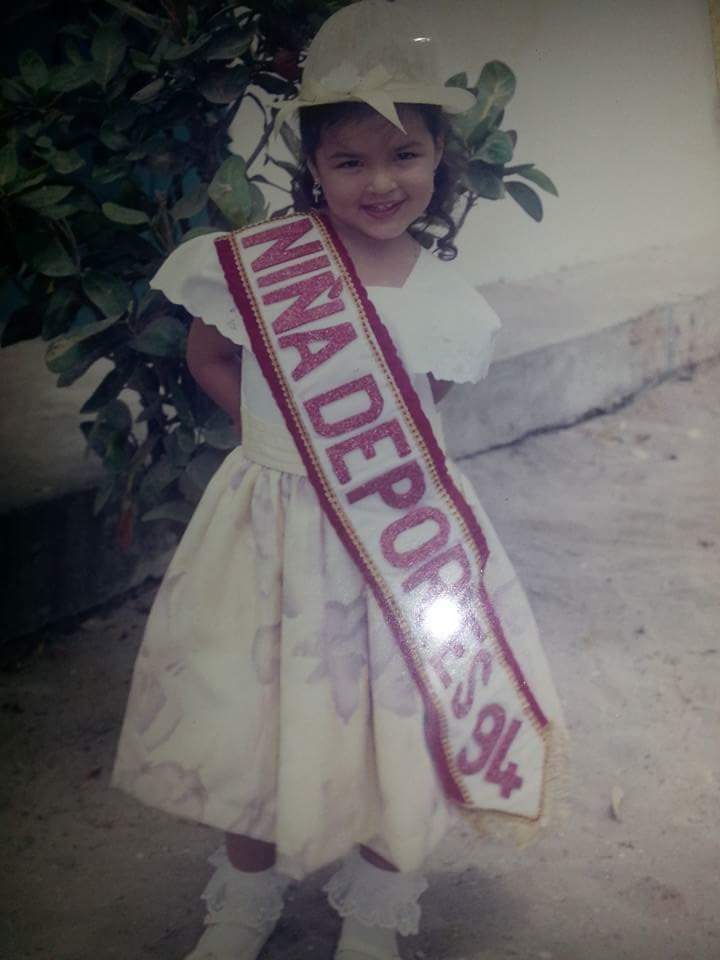 Dayana Lissette Intriago Pérez
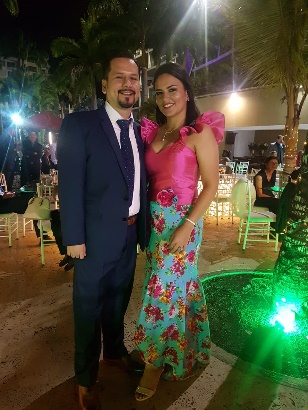 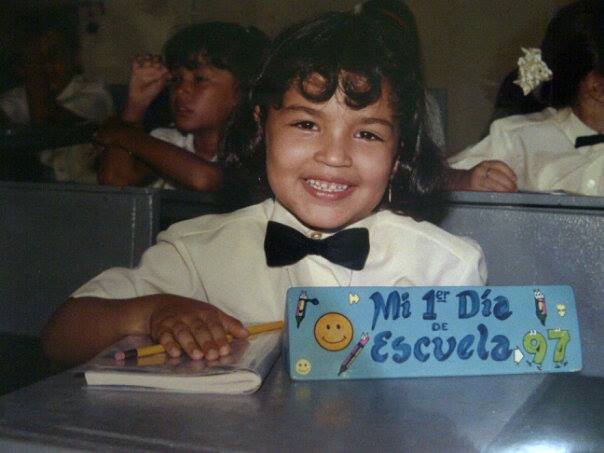 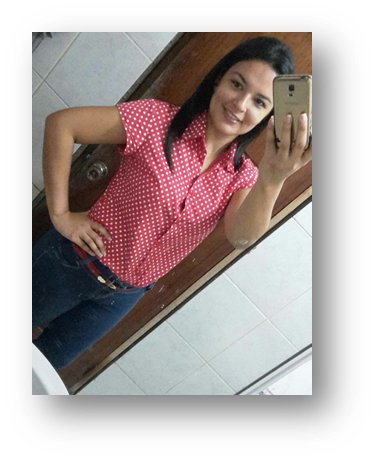 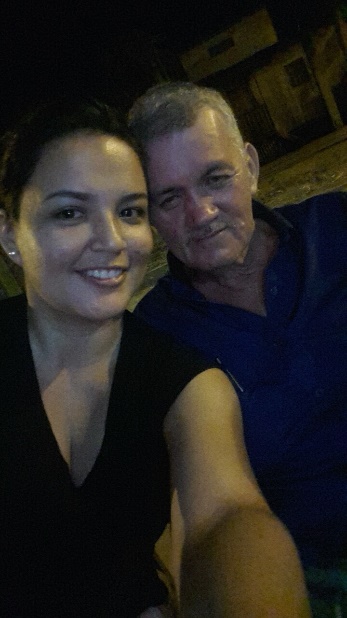 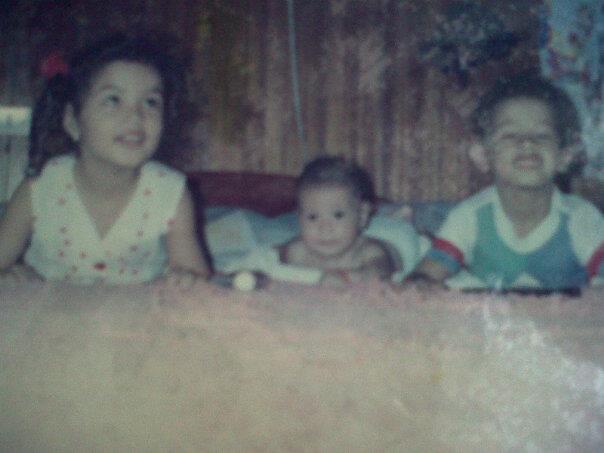 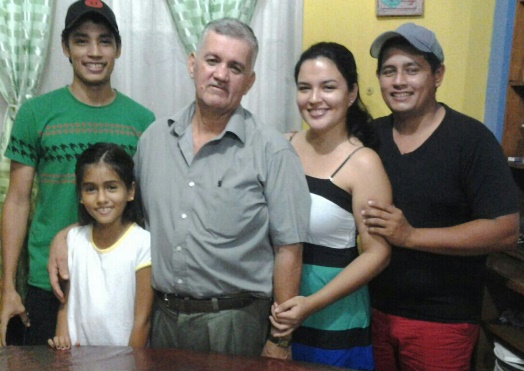 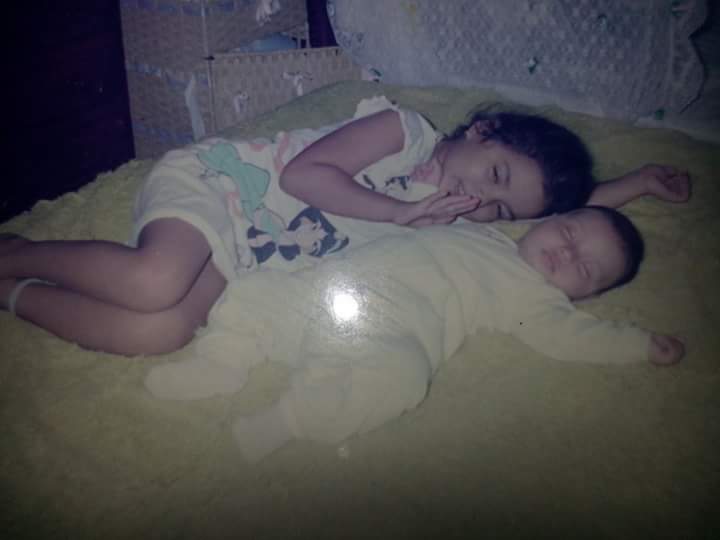 Hola!  
Soy Dayana Lissette Intriago Pérez
Nací en Esmeraldas, el 18 de octubre de 1990
He vivido en Atacames toda mi vida.
Soy la segunda de tres hermanos
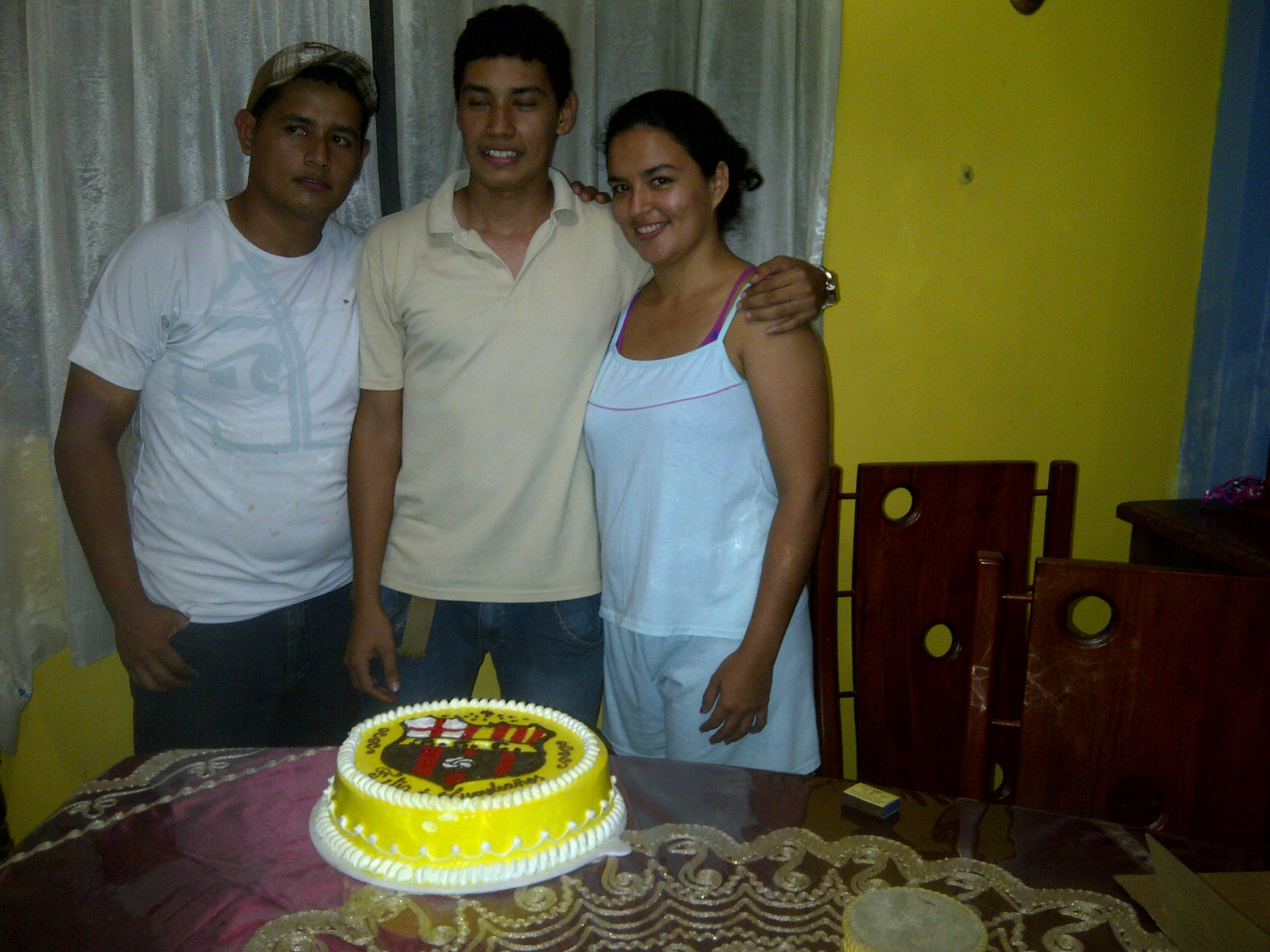 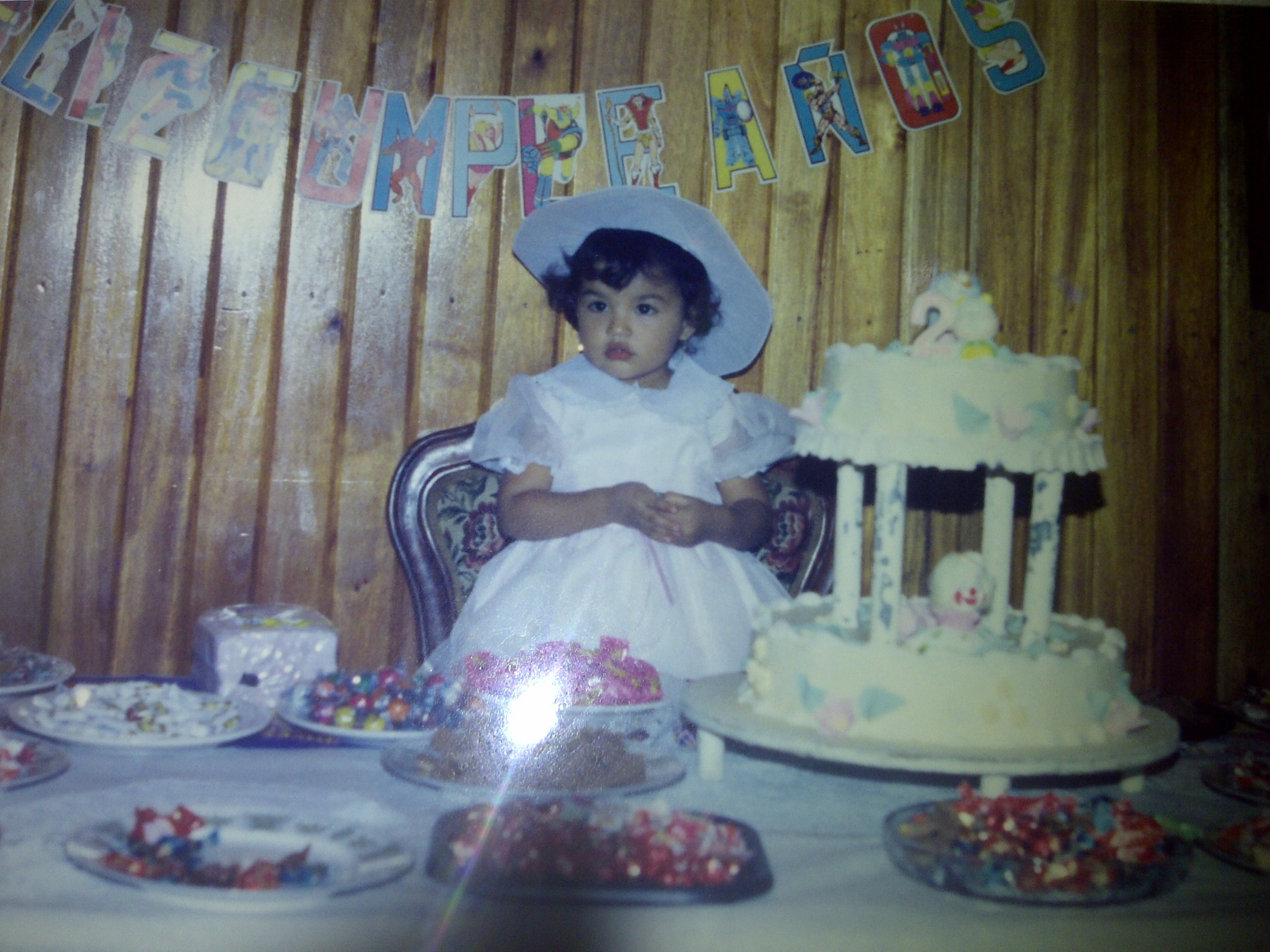 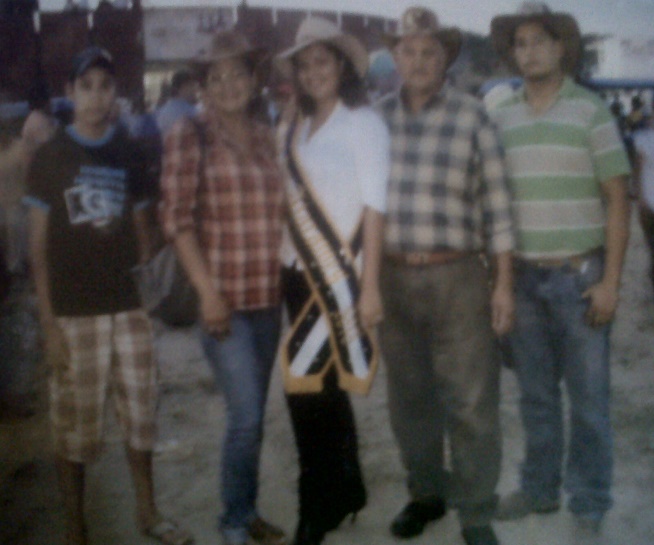 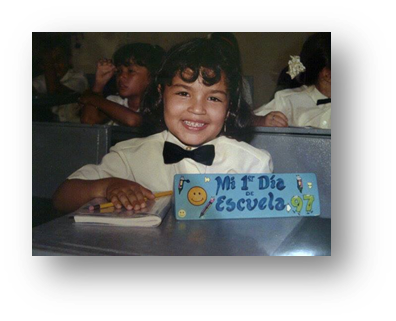 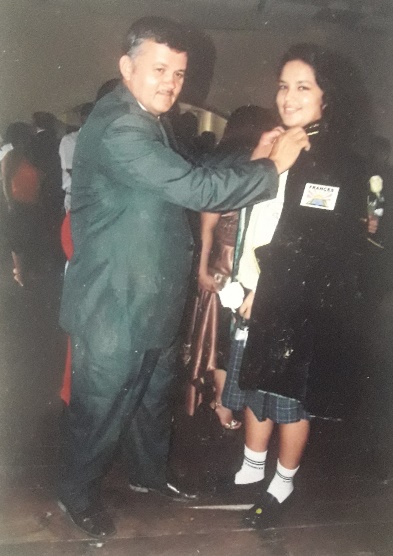 Realice mis estudios
Primarios y Secundarios en la Unidad Educativa Particular “Francés”.
Luego fui al Instituto Superior Pedagógico “Don Bosco” donde me gradué como Tecnóloga en Educación Básica 
Tengo trabajando 6 años como profesora. 
Me inicié en el Centro de Educación Básica Fiscomisional  “Cristo Rey” en la parroquia Súa, cantón Atacames; 2 años más tarde, me transfirieron a la Unidad Educativa Fiscomisional
 “Pierre Teilhard de Chardin”
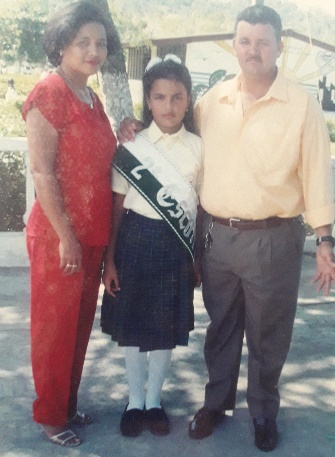 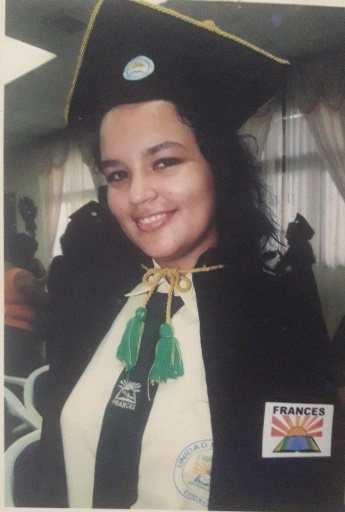 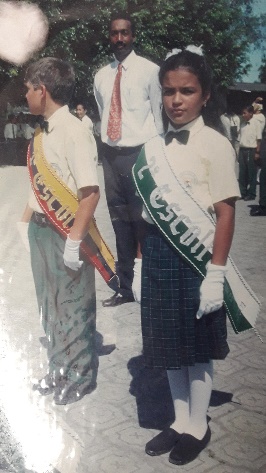 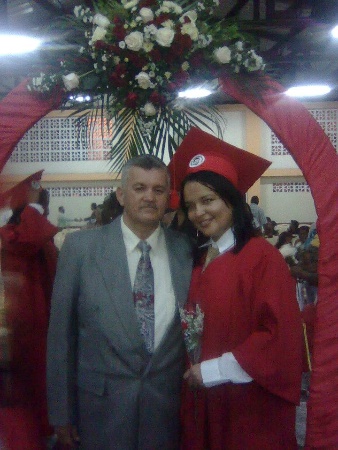 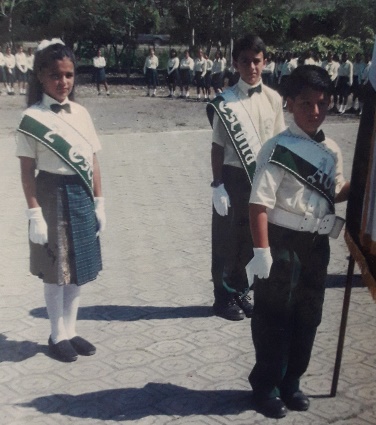 Ingresé a estudiar la Carrera de Educación Básica a la PUCESE en Abril del 2017
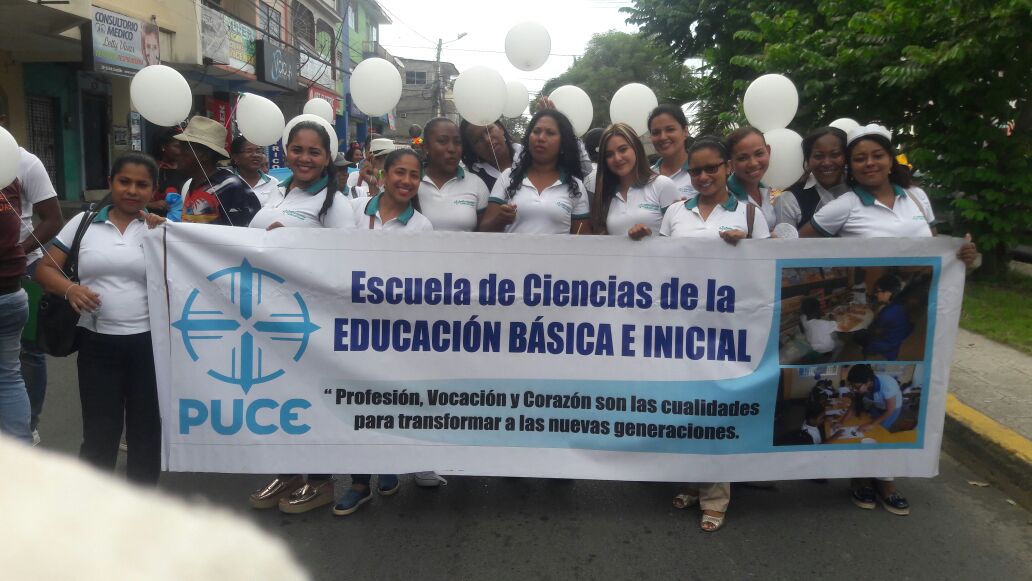 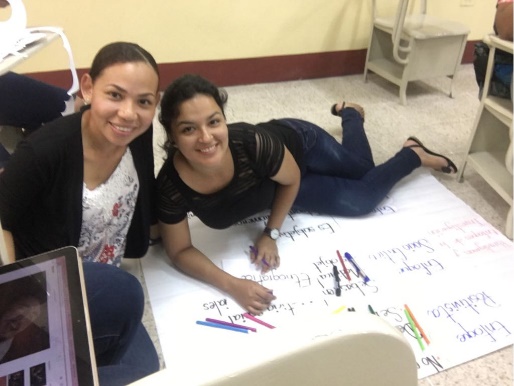 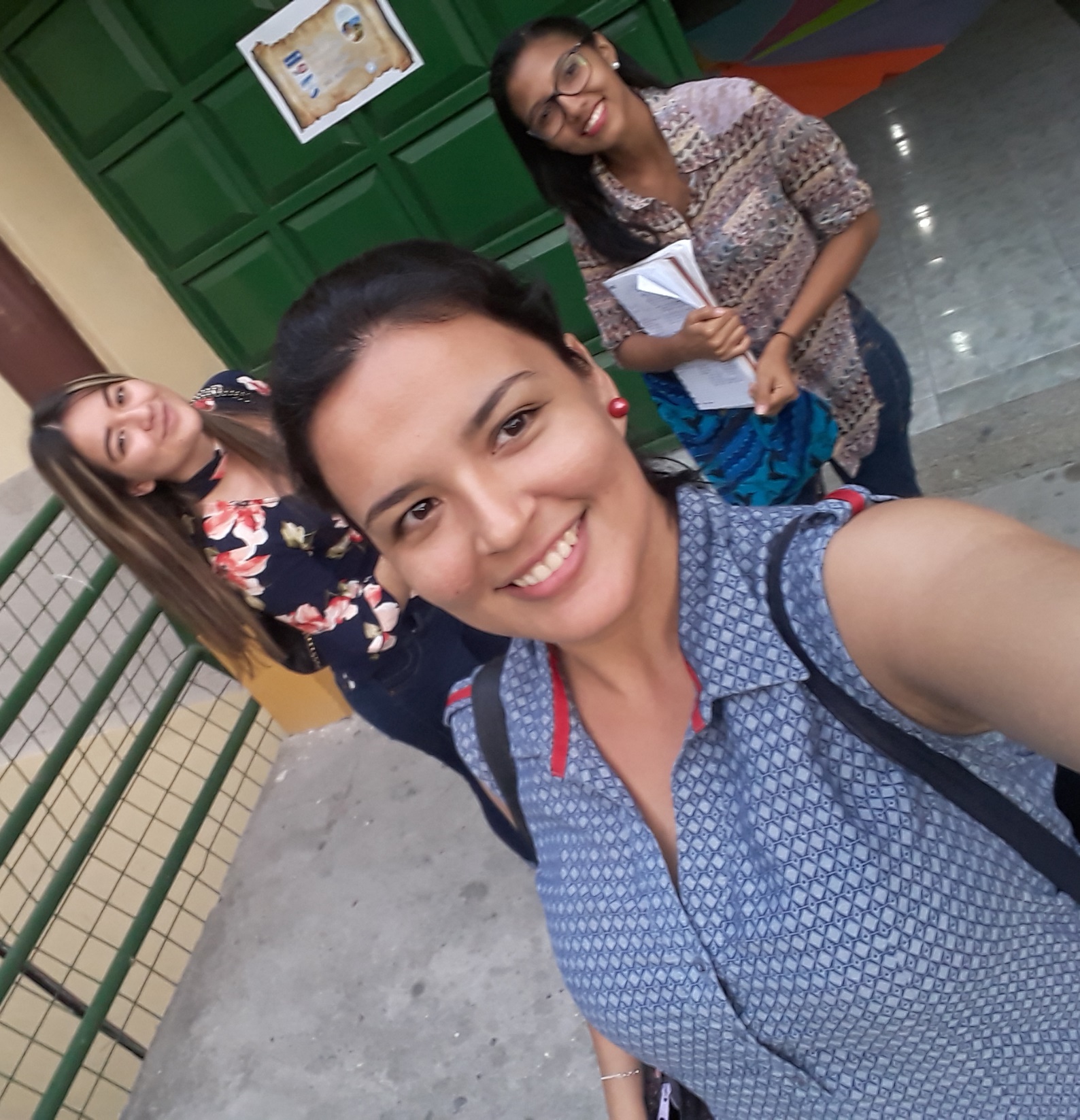 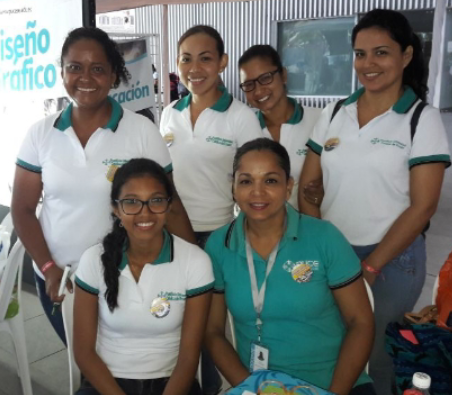 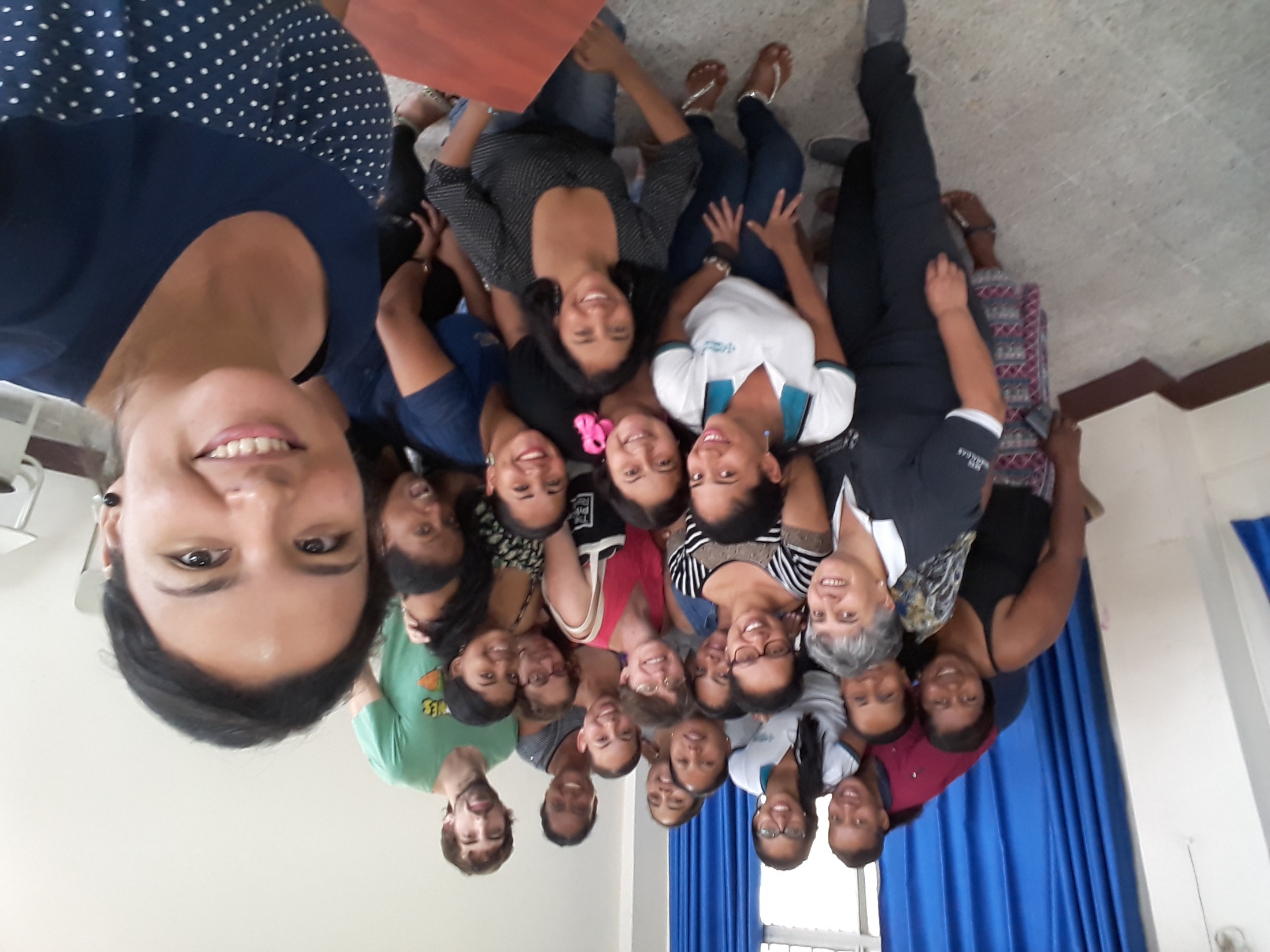 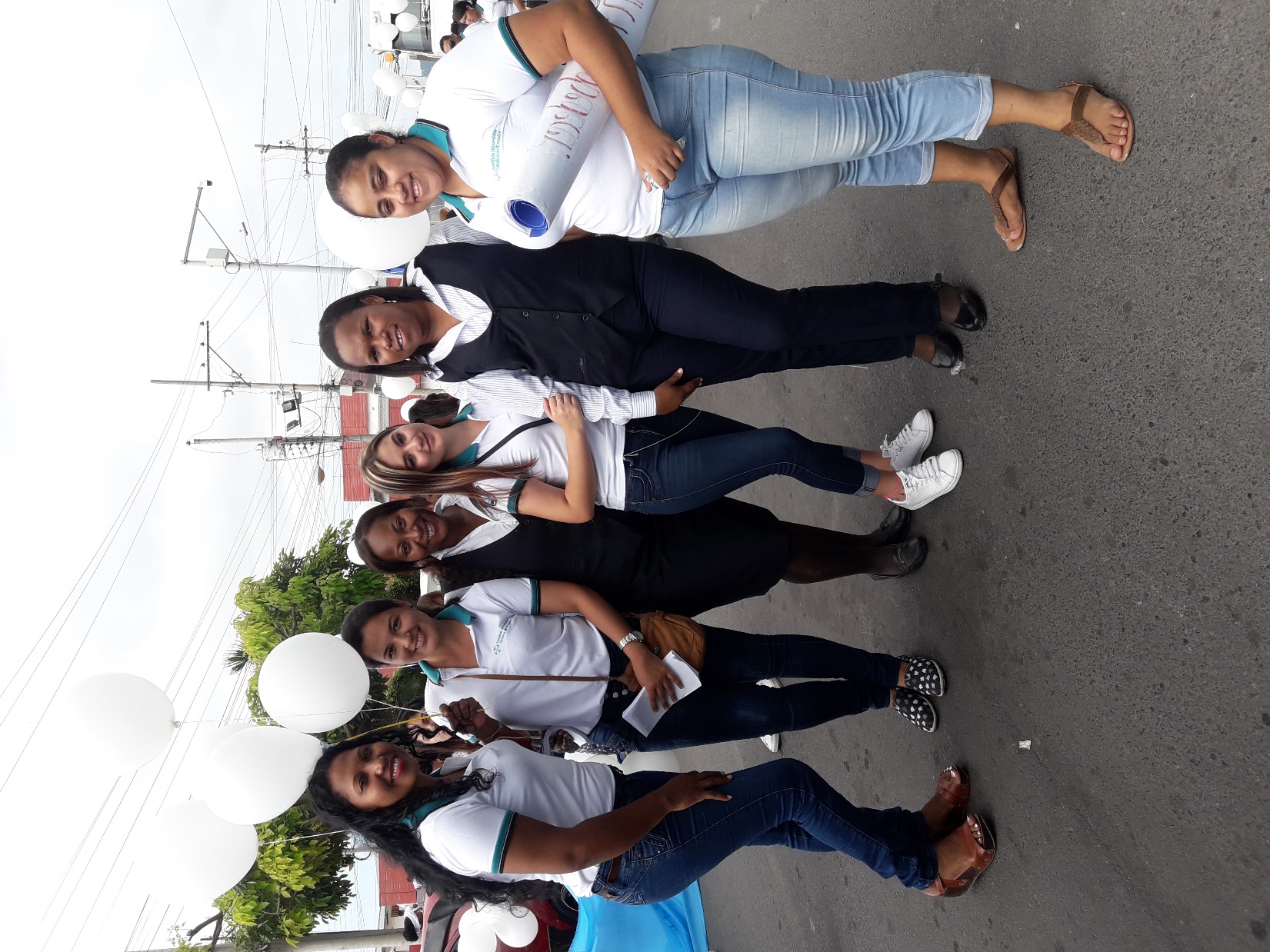 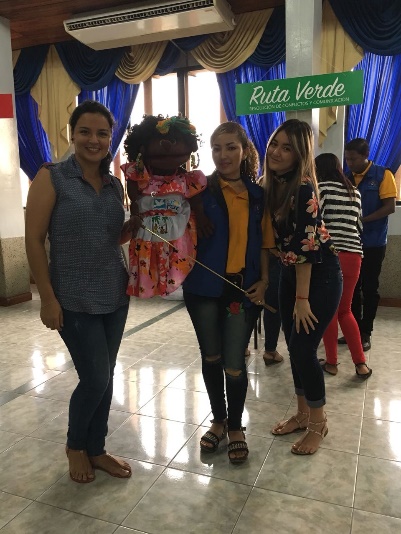 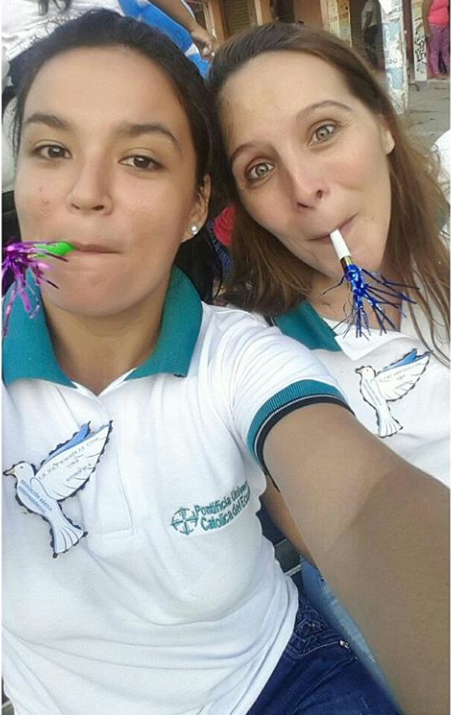 Me gusta mucho pasear, salir con mi familia, enamorado, mis amigas.
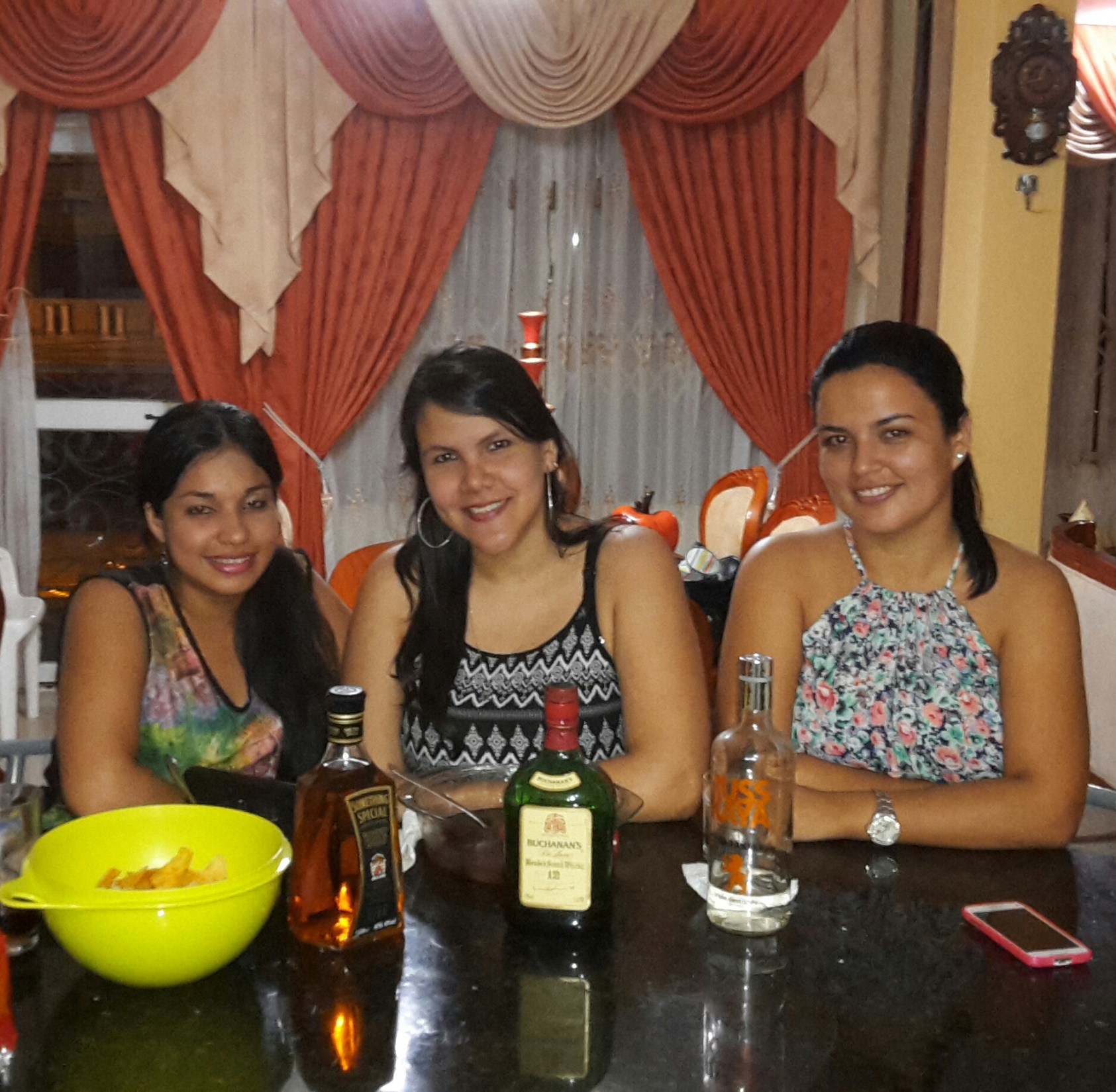 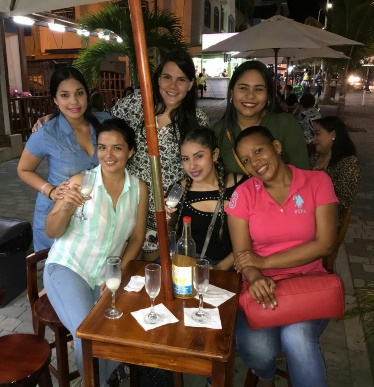 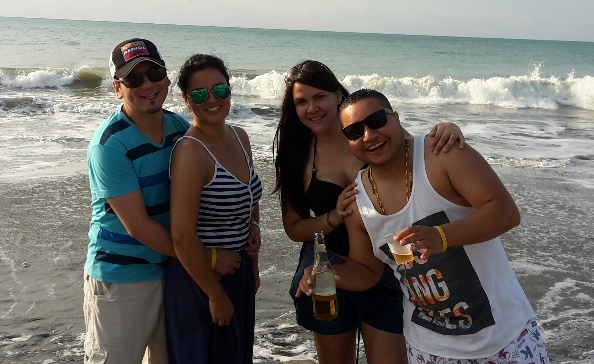 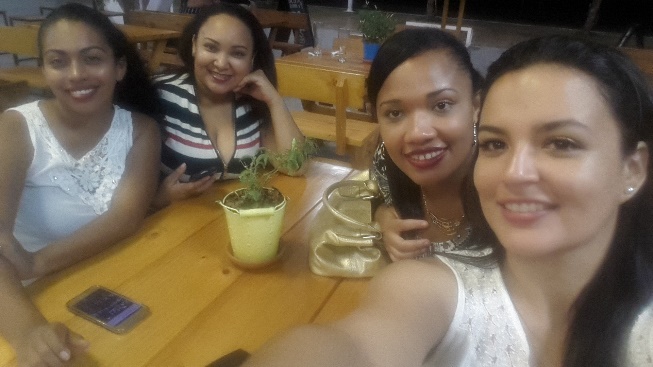 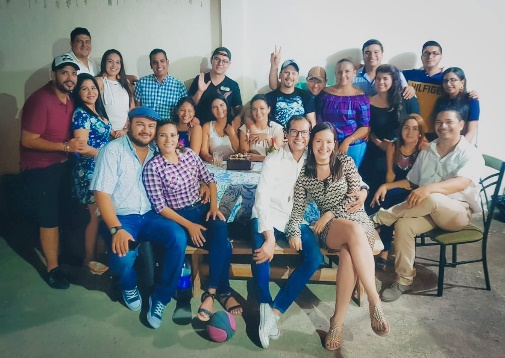 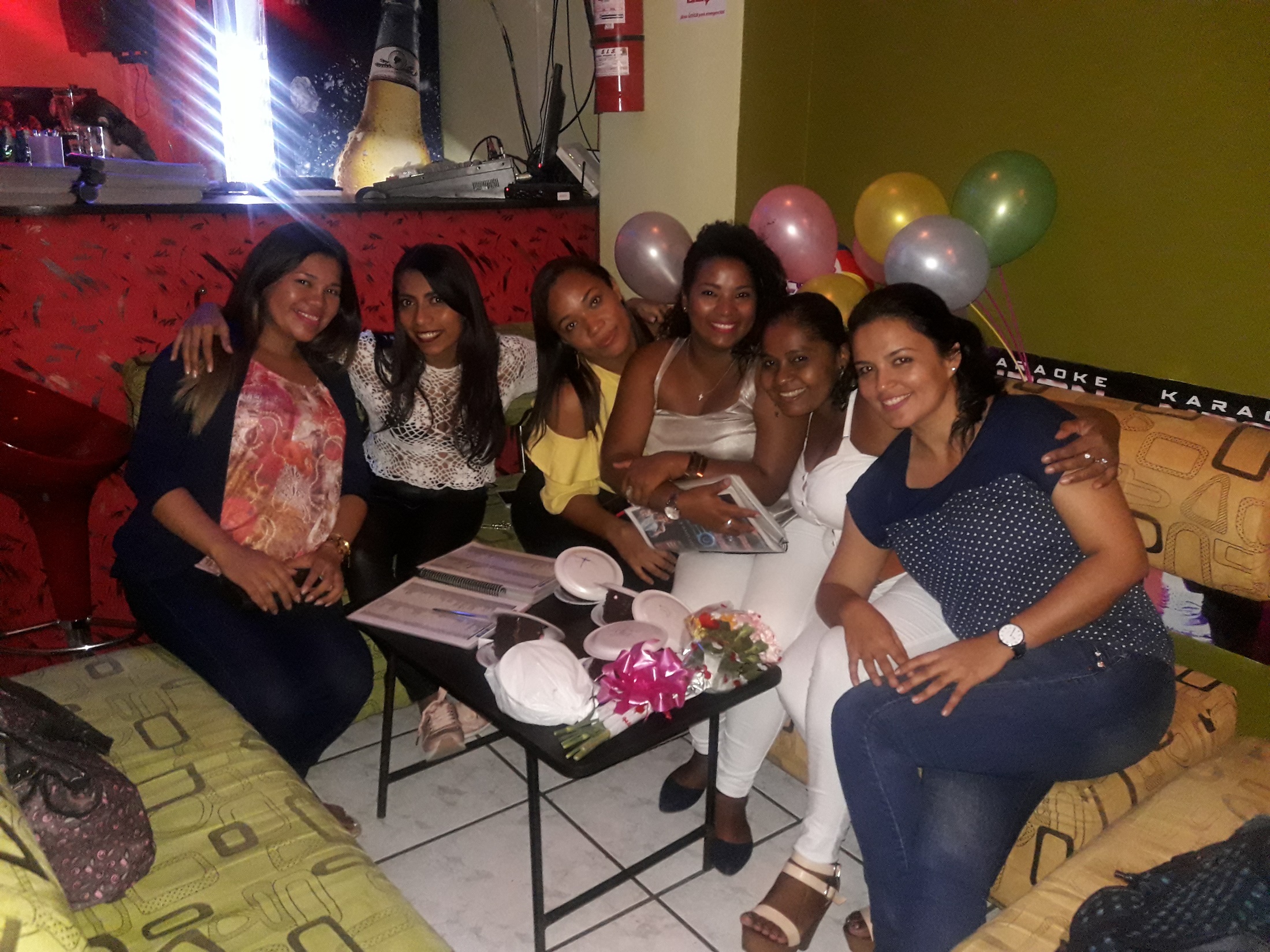 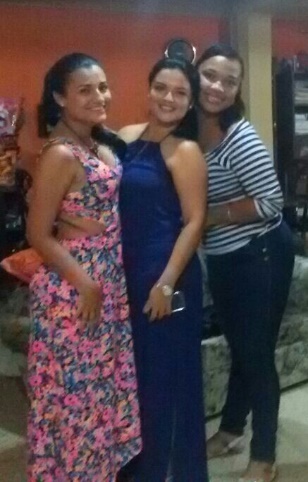 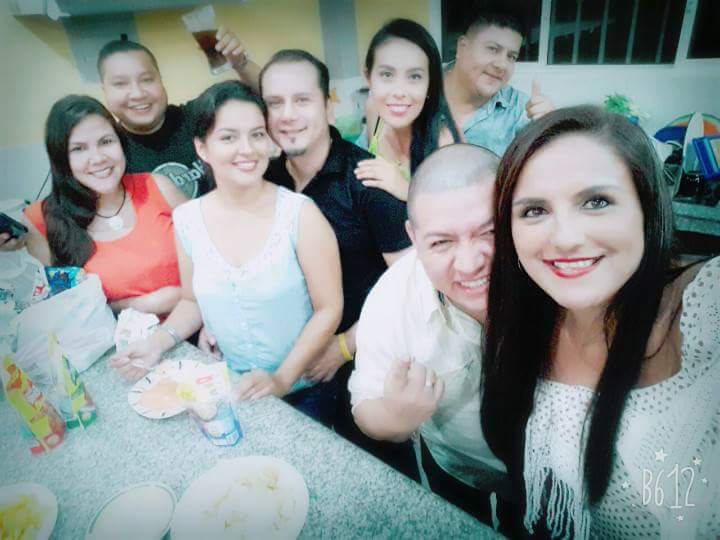 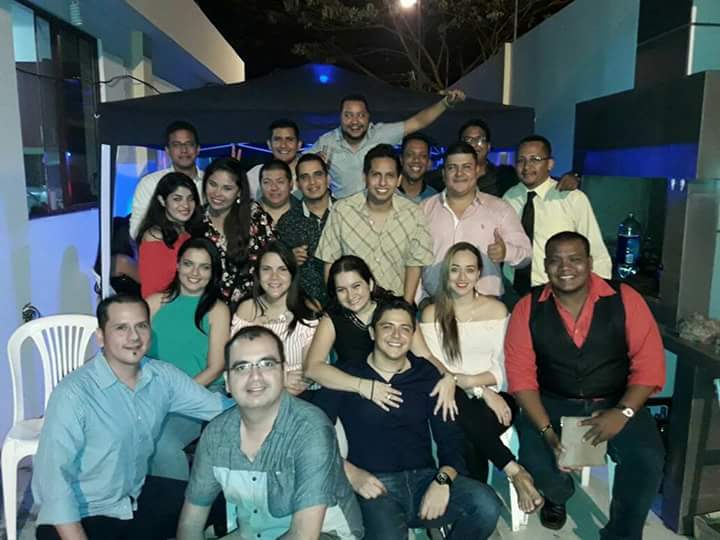 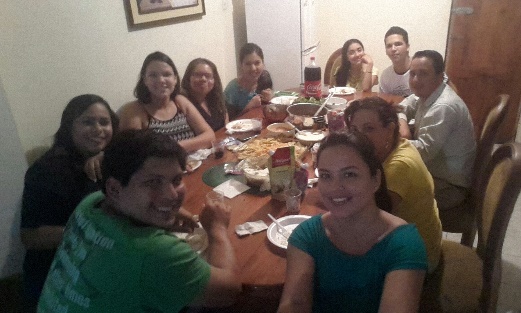 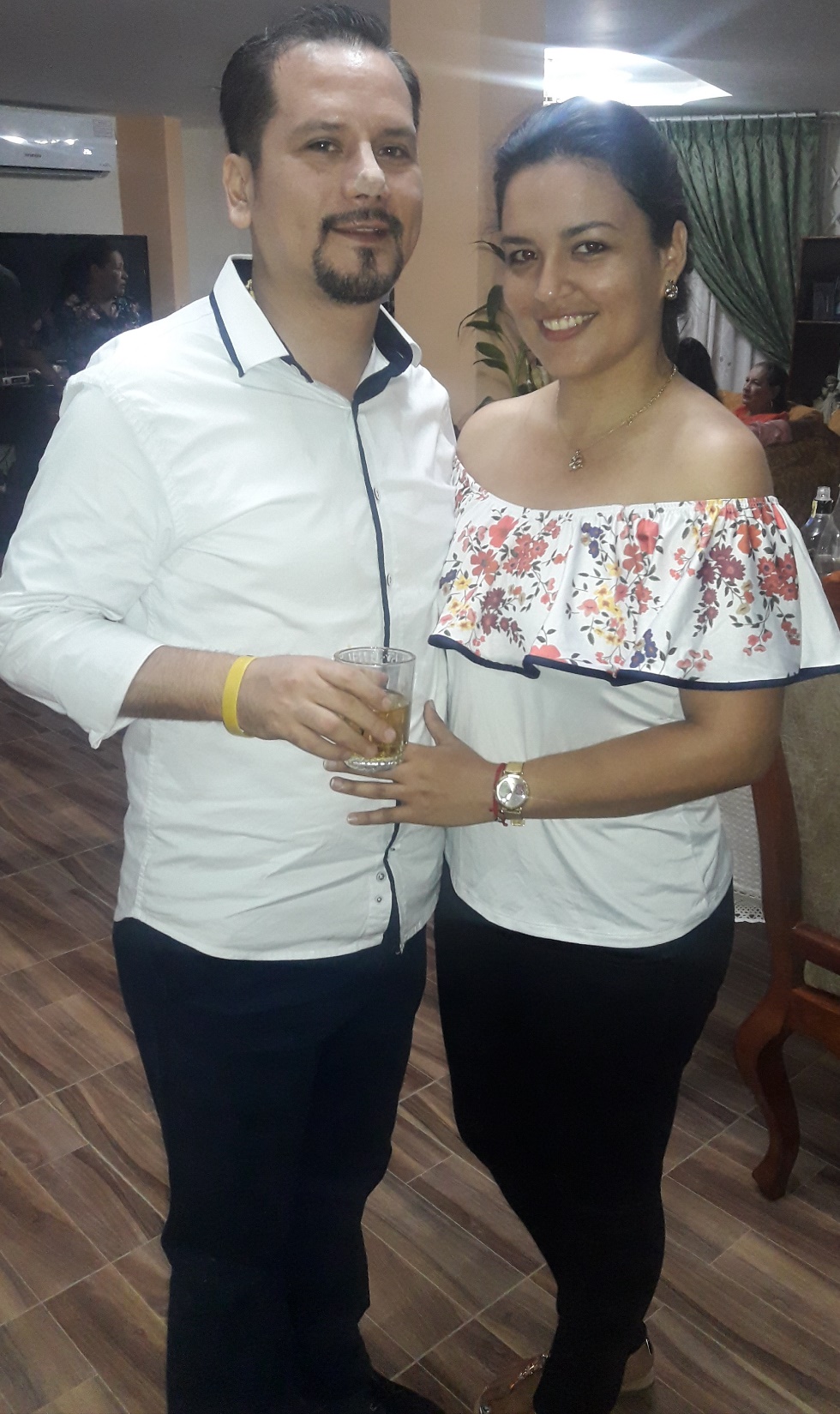 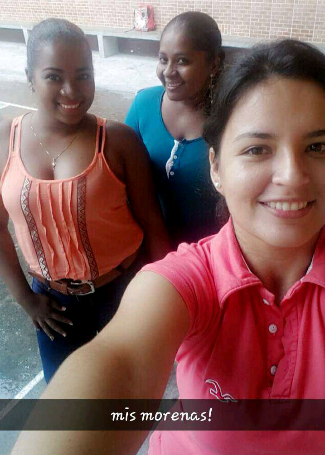 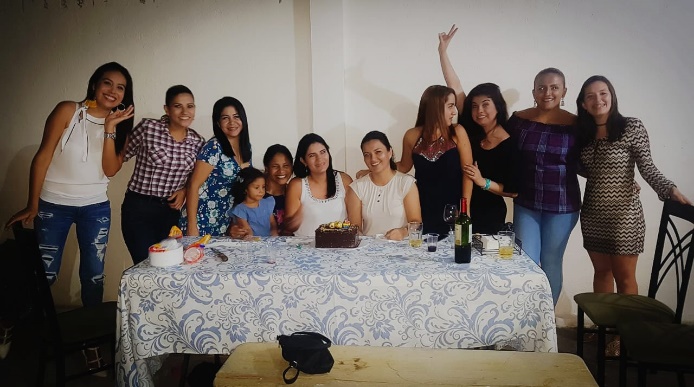 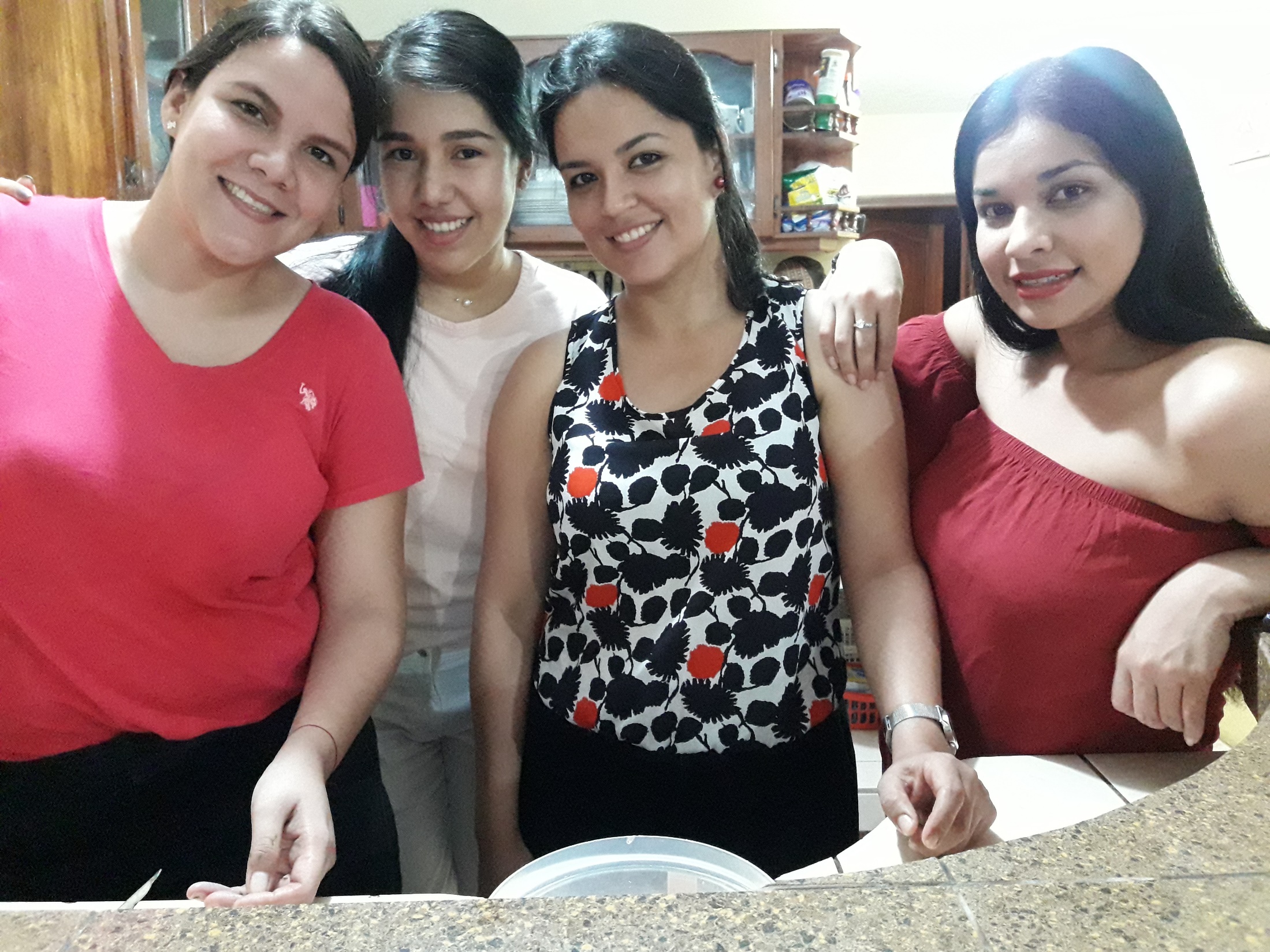 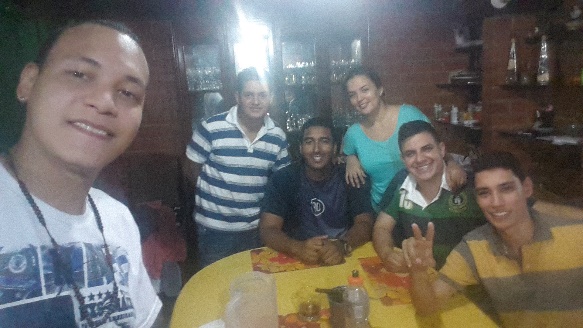